T.C. BAŞBAKANLIK
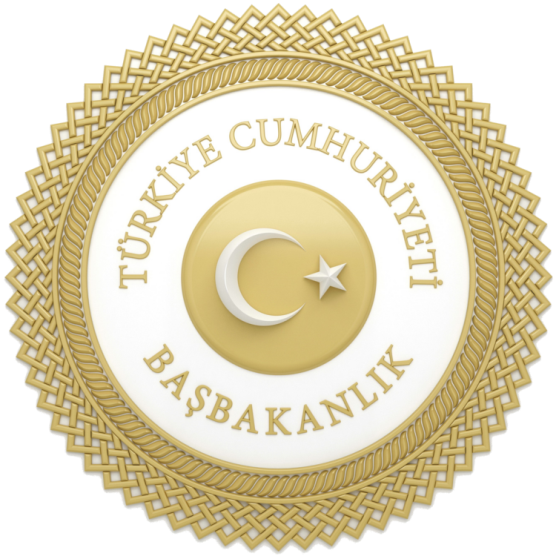 DEVLET ARŞİVLERİ
GENEL MÜDÜRLÜĞÜ
www.devletarsivleri.gov.tr
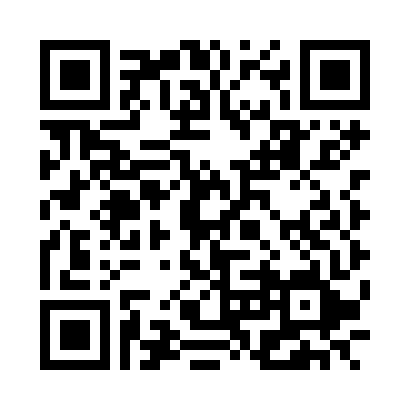 Standart Dosya Planı
Hülya  ŞEN  GÖNÜL
Sunum İndir!
Belge
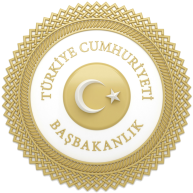 Belge, herhangi bir bireysel veya kurumsal fonksiyonun yerine getirilmesi için alınmış veya fonksiyonun sonucunda üretilmiş, içerik, ilişki ve form özellikleri ile ait olduğu fonksiyon için delil teşkil eden kayıtlı bilgi olarak tanımlanabilir.
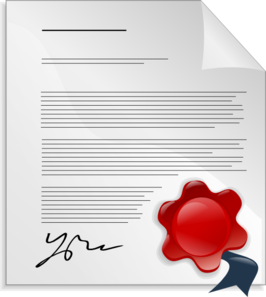 Doküman ve Belge arasındaki fark
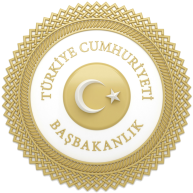 Döküman 			    Belge
İçeriği değiştirilemez.

Belgeler kurumsal saklama planları çerçevesinde imha edilebilir.

Düzenleme ve tanımlama faaliyetleri kurumsal dosya tasnif planları çerçevesinde yapılır.

Kurumsal ve bireysel faaliyetlerin delili olduğu için içerik, ilişki ve format bilgisi korunmalıdır.

Yetkili imza ve / veya kurumsal onay bilgisi belgeye fiziksel ya da mantıksal olarak iliştirilmelidir.
İçeriği Değiştirilebilir.

Sahibi üreticisidir ve imha edebilir.

Düzenlenmesi, tanımlanması ve dosyalanması üreticisinin/sahibinin sorumluluğundadır.

Dokümanın güvenli bir şekilde depolandığından üreticisi sorumludur.

Kurumsal bir onay ve / veya kayıt sistemi içerisinde yer almayabilir
İmza
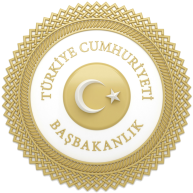 Islak İmza		            Elektronik İmza
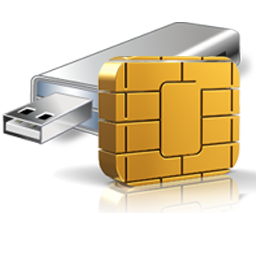 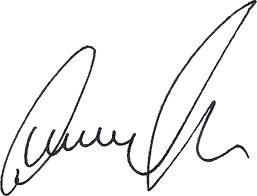 5070 sayılı Elekronik İmza kanunu gereği eş değerdedir
Standart Dosya Planı
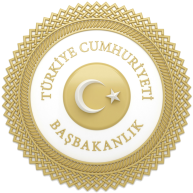 Kurum ve kuruluşların iş ve işlemleri sonucunda teşekkül eden belgelerin, sistemli bir şekilde dosyalanmasını sağlamak üzere önceden hazırlanmış konu ve konu numaraları envanteridir.

Aynı konuyu ihtiva eden yazılar gurubu


 Köşeli parantez ile Vaka, şahıs, dava, proje, firma vs
SDP
Dosya
Özel Dosya
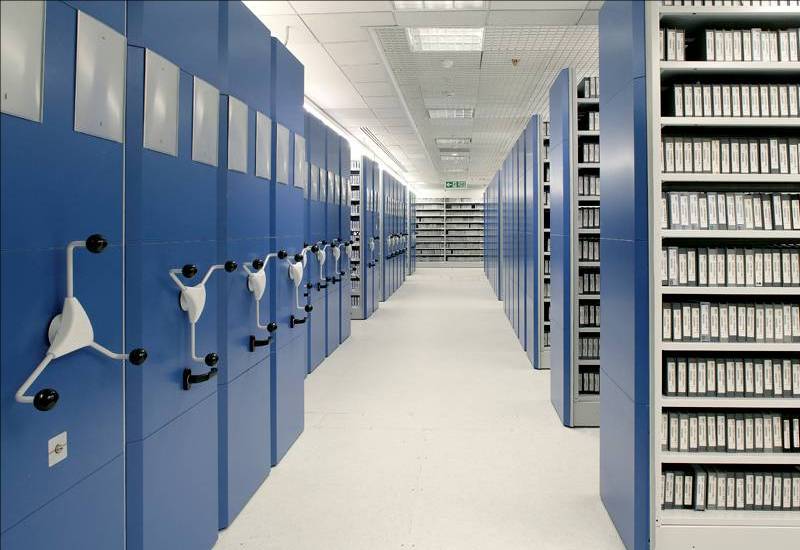 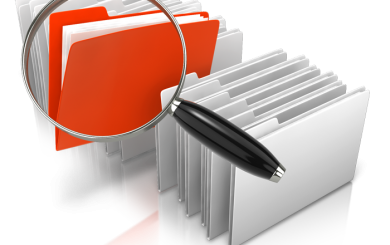 Standart Dosya Planı
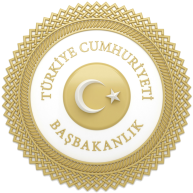 Standart Dosya Planı belgelerin,
konularına göre sınıflandırılmasını amaçlayan
dosyalama sistemidir.
Standart Dosya Planı
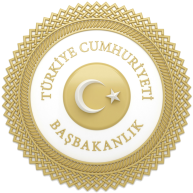 FARKLI BİRİMLERİN AYNI DOSYA KODLARINI KULLANMASIYLA BİRİMLER ARASI STANDART SAĞLANIR.
Standart Dosya Planı
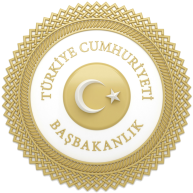 Standart Dosya Planı
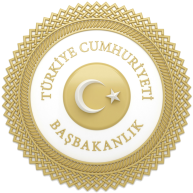 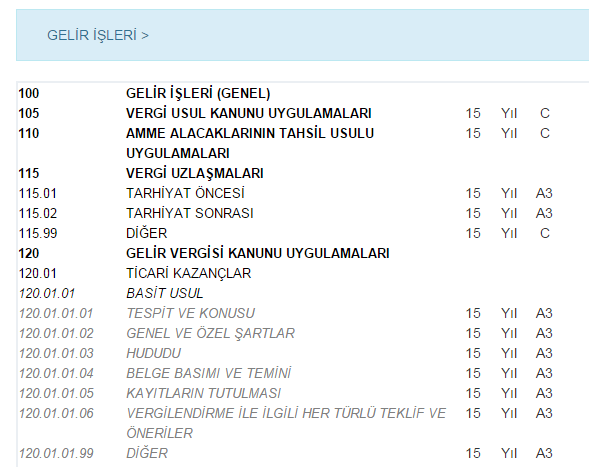 Genel Başlıklı kodlardan ve 
alt kırılımlı kodlardan belge üretilemez.
Standart Dosya Planı
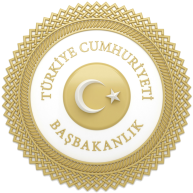 Sayı: 30619218  – 903.03.02.01 – 254    
      A	          B    C   D  E      F

A:Devlet Teşkilatı Numarası
B:Ana Dosya Kodu (Per. Özlük İşl)
C:Birinci Alt Konu Kodu (Terfi ve İntibak)
D:İkinci Alt Konu Kodu(İntibak İşleri)
E:Üçüncü Alt Konu Kodu (Hizmet Değerlendirmesi)
F: Kayıt Numarası
Standart Dosya Planı
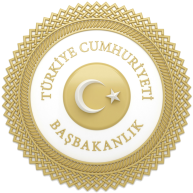 Hatalı Uygulamalar
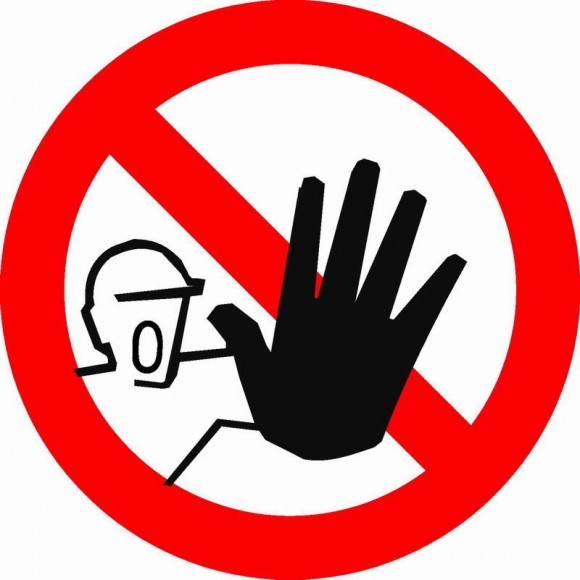 Başlık Konumundaki SDP Kodlarının ve Alt Kırılımı Bulunan Ana Konuların Kullanımı

020 Olur/Onay Klasör Kodunun Kullanılması.

Başka Bir Kurumdan Gelen Belgenin Aynı SDP Kodu ile İlişkilendirilmesi

Her türden yazının 99 «Diğer» ile kodlanması
020
Olurlar
Onaylar
Standart Dosya Planı
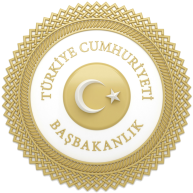 Hatalı Uygulamalar
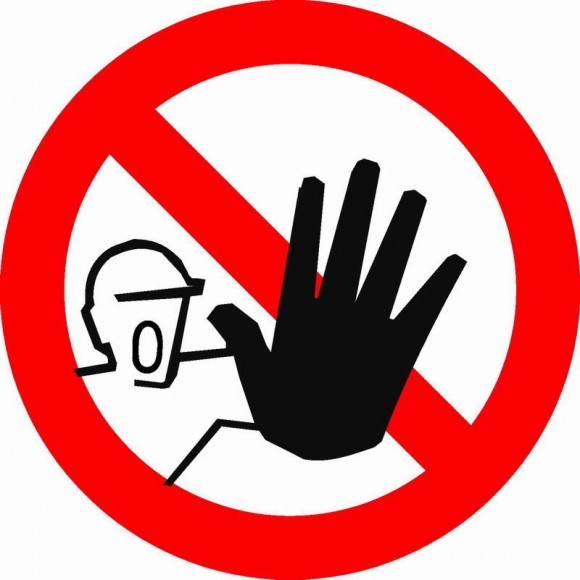 Her türden yazışmanın sadece o birime ait olduğu düşünülen kodlarla yapılması

‘’Diğer’’ Kodlarının Kullanımı ve Sistemde ‘’Diğer’’ Başlığıyla Arama Yapma

Evrak Birimi Çalışanlarının SDP Kodu Girmesi
99  Diğer
Standart Dosya Planı
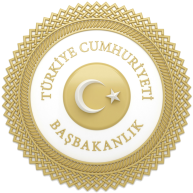 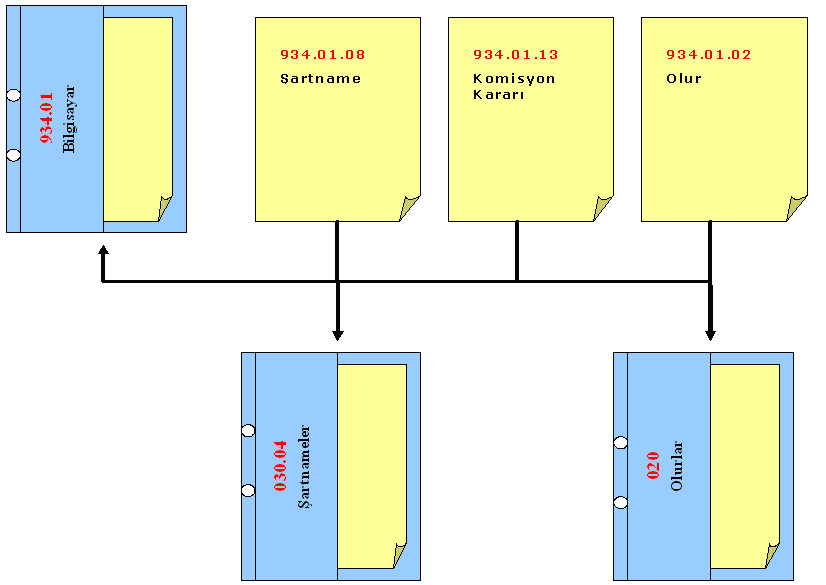 Mal ve Malzeme Alımı
Olur Kodunun
Kullanımı
Standart Dosya Planı
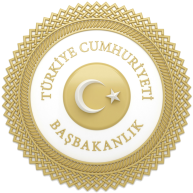 Kurum dışından gelen “100-599” kodlu belgeler cevabi yazılarda referans olarak alınmamalıdır.
Cevapla
Standart Dosya Planı
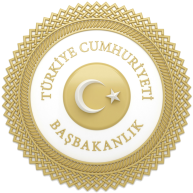 Ünite amirleri hatalı işlemleri önlemeye yönelik kontrol işlemlerini yapacaklardır.  2005/7
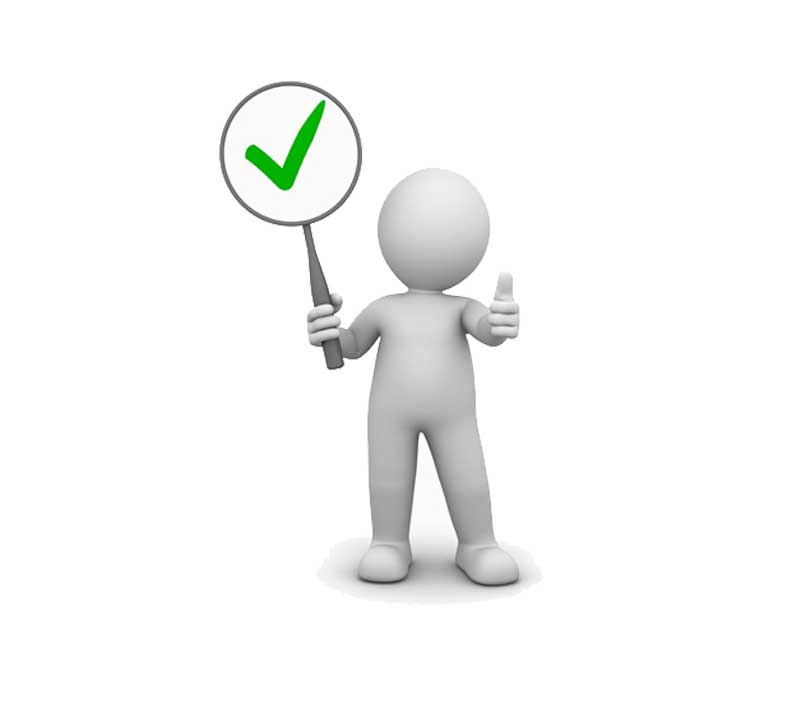 Özel Kod [ ] Köşeli Parantez / İl ve Ülke Kodları
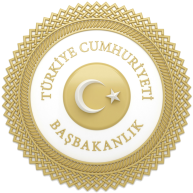 Özel Kod [ ] Köşeli Parantez / İl ve Ülke Kodları
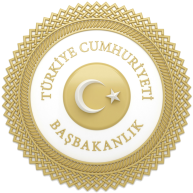 T.C
BAŞBAKANLIK
Devlet Arşivleri Genel Müdürlüğü

	
Sayı  :  86447656-050.02.04[54/351]- 952                                     27.03.2017
Konu: 54/351 sayılı Yönetim Kurulu Kararı
Özel Kod [ ] Köşeli Parantez / İl ve Ülke Kodları
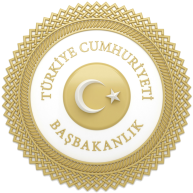 T.C
BAŞBAKANLIK
Devlet Arşivleri Genel Müdürlüğü

	
Sayı  :  86447656-641.04[2017/122]– 952                                                          14.03.2017
Konu:  İdari Dava

ADALET BAKANLIĞINA
Özel Kod [ ] Köşeli Parantez / İl ve Ülke Kodları
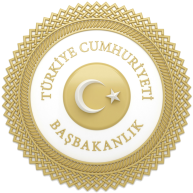 T.C
BAŞBAKANLIK
Devlet Arşivleri Genel Müdürlüğü

	
Sayı  :  86447656-604.02.03[TBAG-719] –E.952 			   14.03.2017
Konu: Tübitak Projesi
 

KALKINMA BAKANLIĞINA
Saklama Kodları
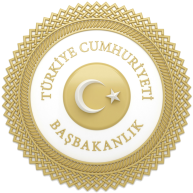 A
Devlet Arşivlerine Gönderilir.
A2
Örnek Seçilenler Gönderilir.
A3
Özellikli Olanlar Gönderilir.
A1
Örnek Yıllar Gönderilir.
B
Kurumda Saklanır.
C
Ayıklama İmha Komisyonunca Değerlendirilir.
D
Devlet Arşivlerine Gönderilmez.
Tasfiye İşlem Tanımları
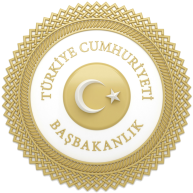 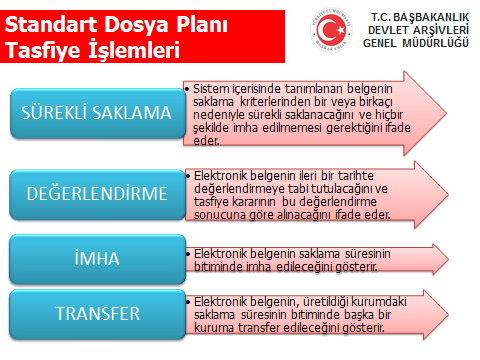 T.C. BAŞBAKANLIK
Saklama Kriterleri
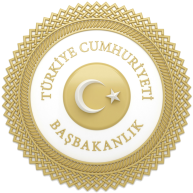 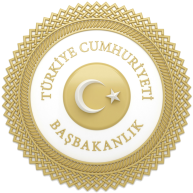 Teşekkürler…
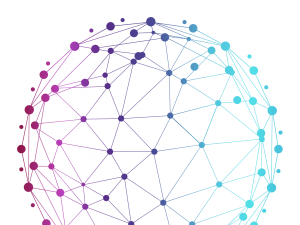 Soru / Cevap / GERİ BİLDİRİM
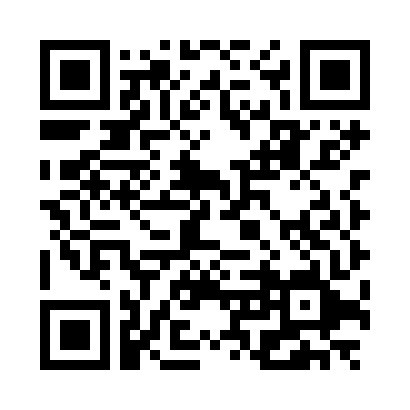 İletişim İçin QR Kodu Okutunuz.